Diego Montana
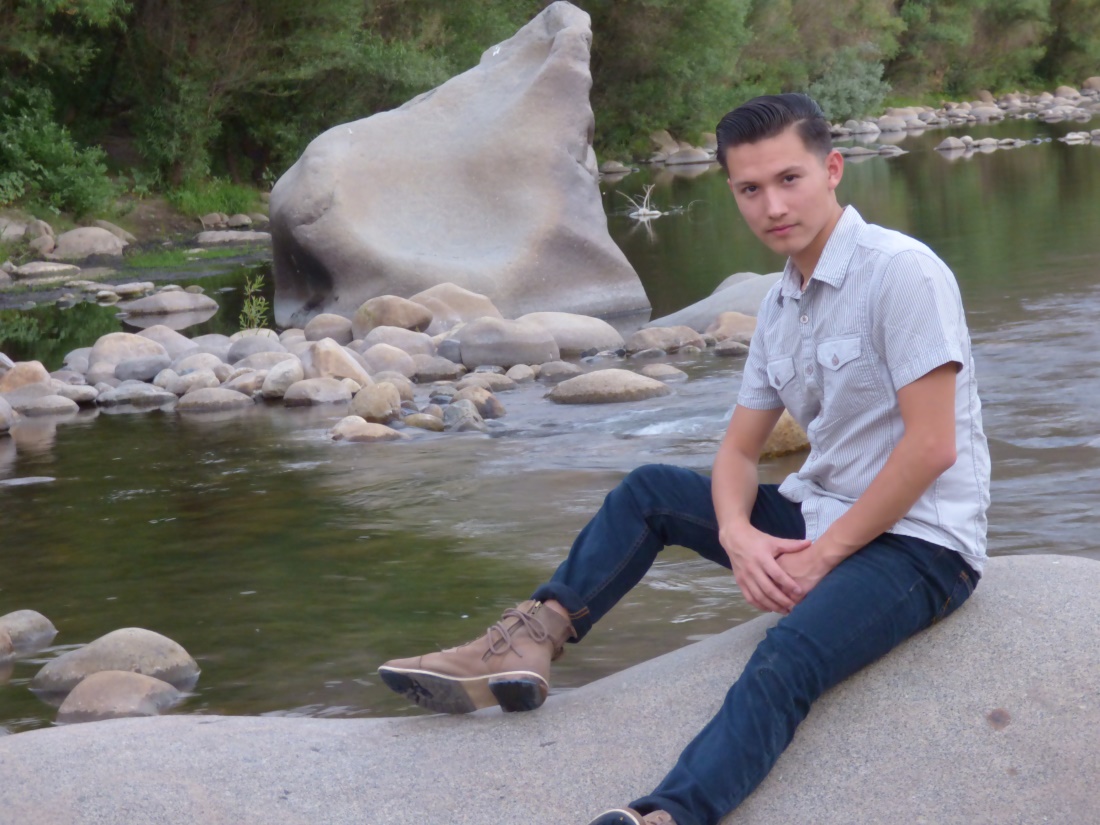 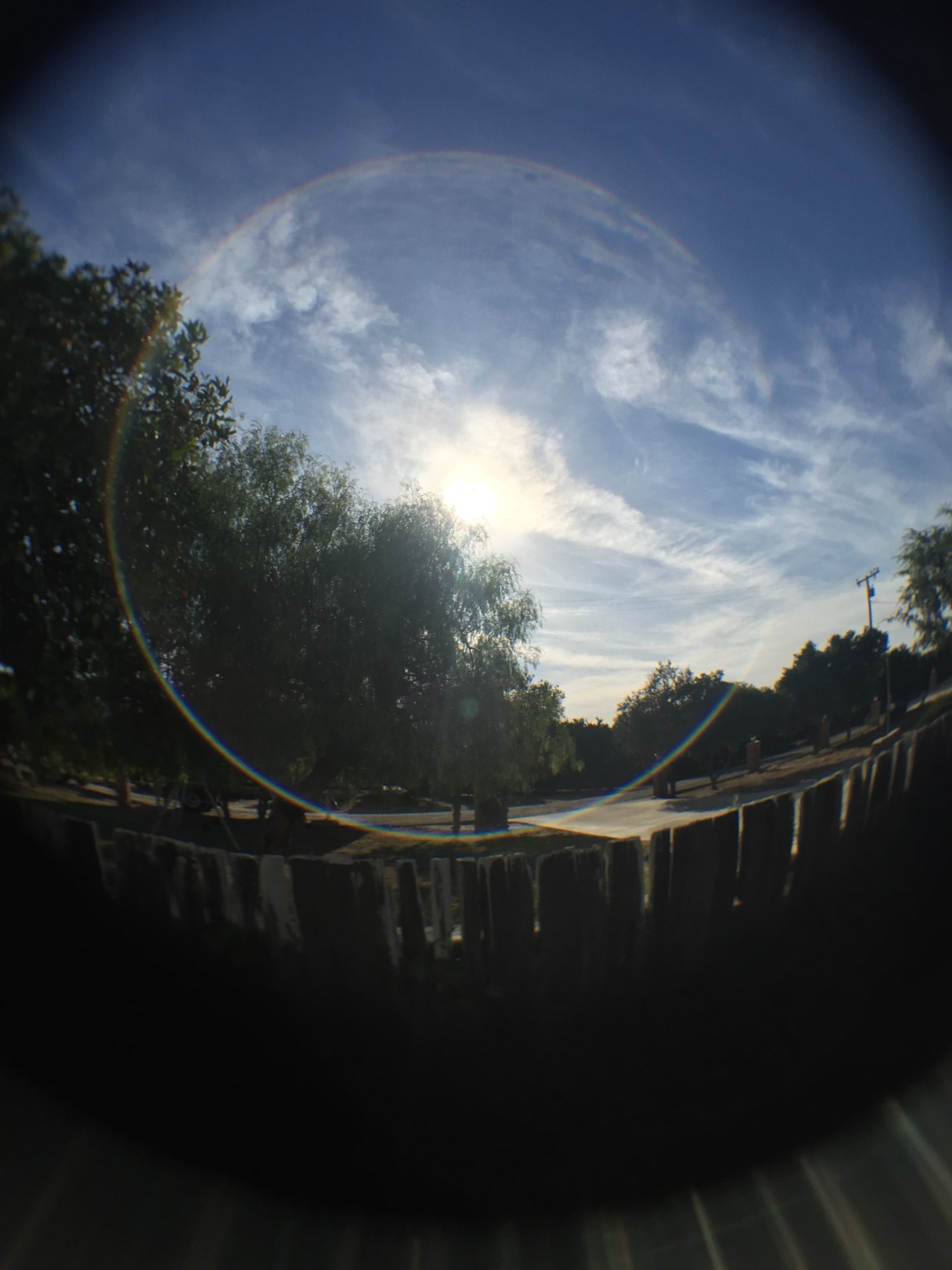 About Me
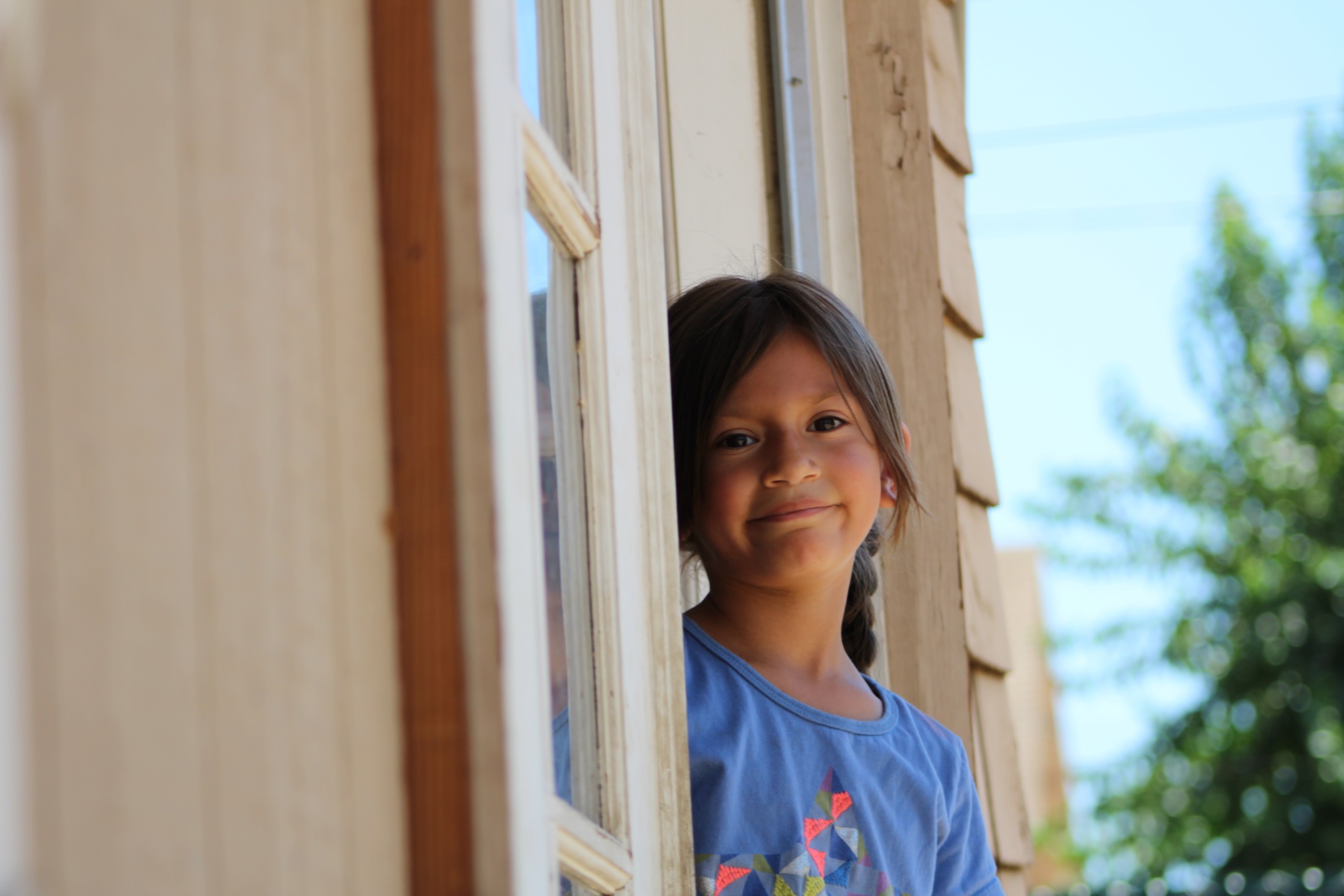 Born and Raised in Lindsay
Oldest child 
Bilingual 
Photography
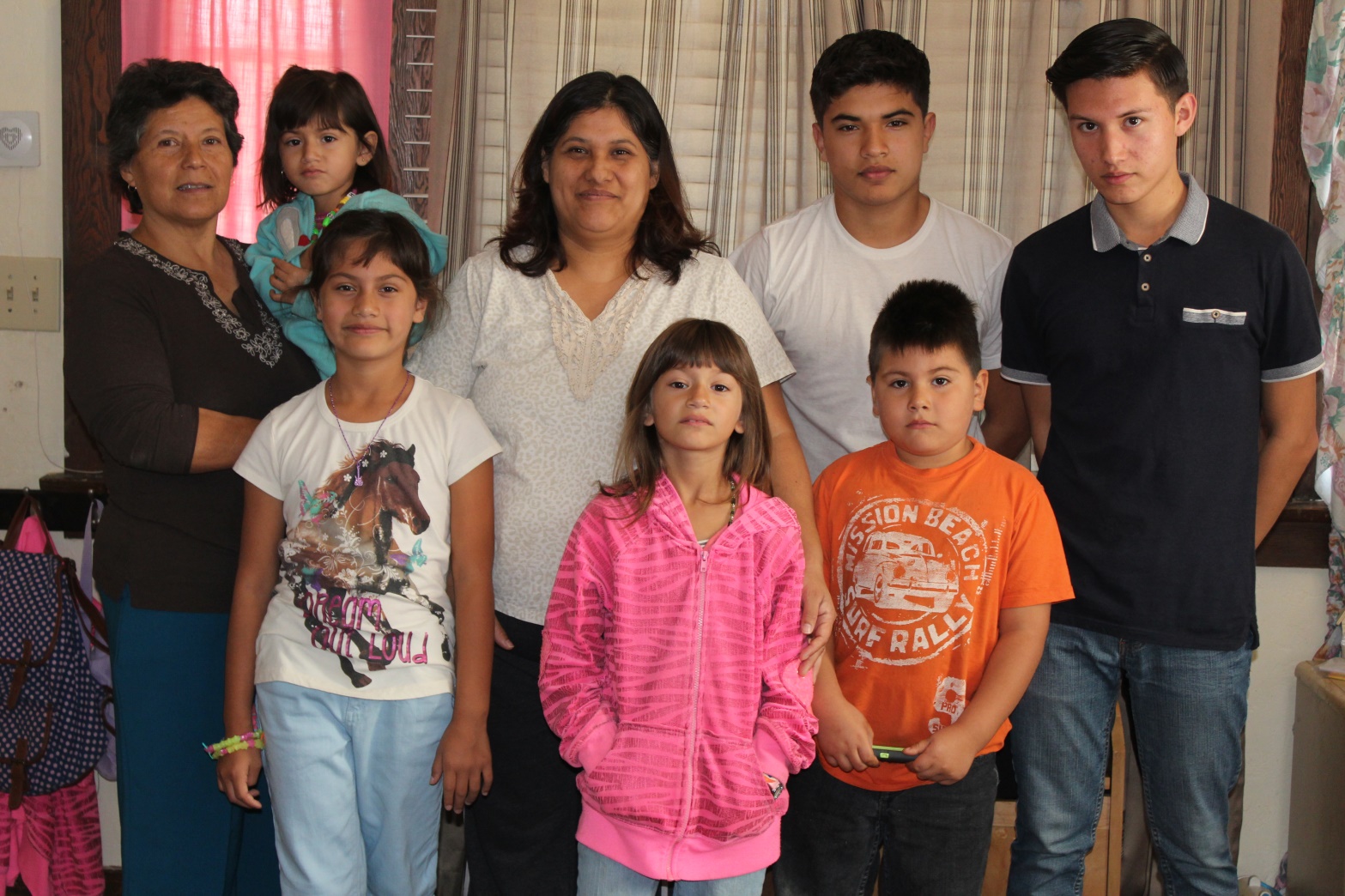 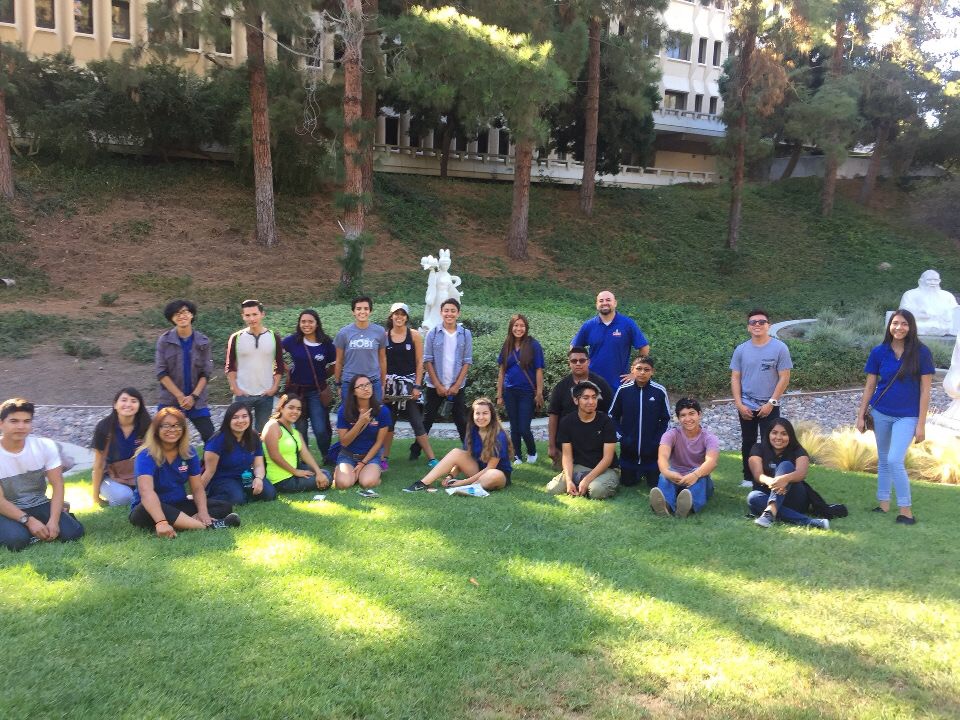 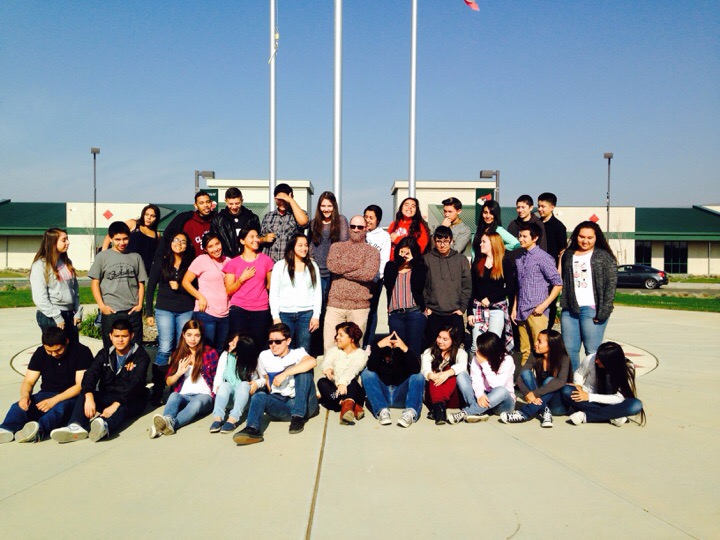 High School Experience
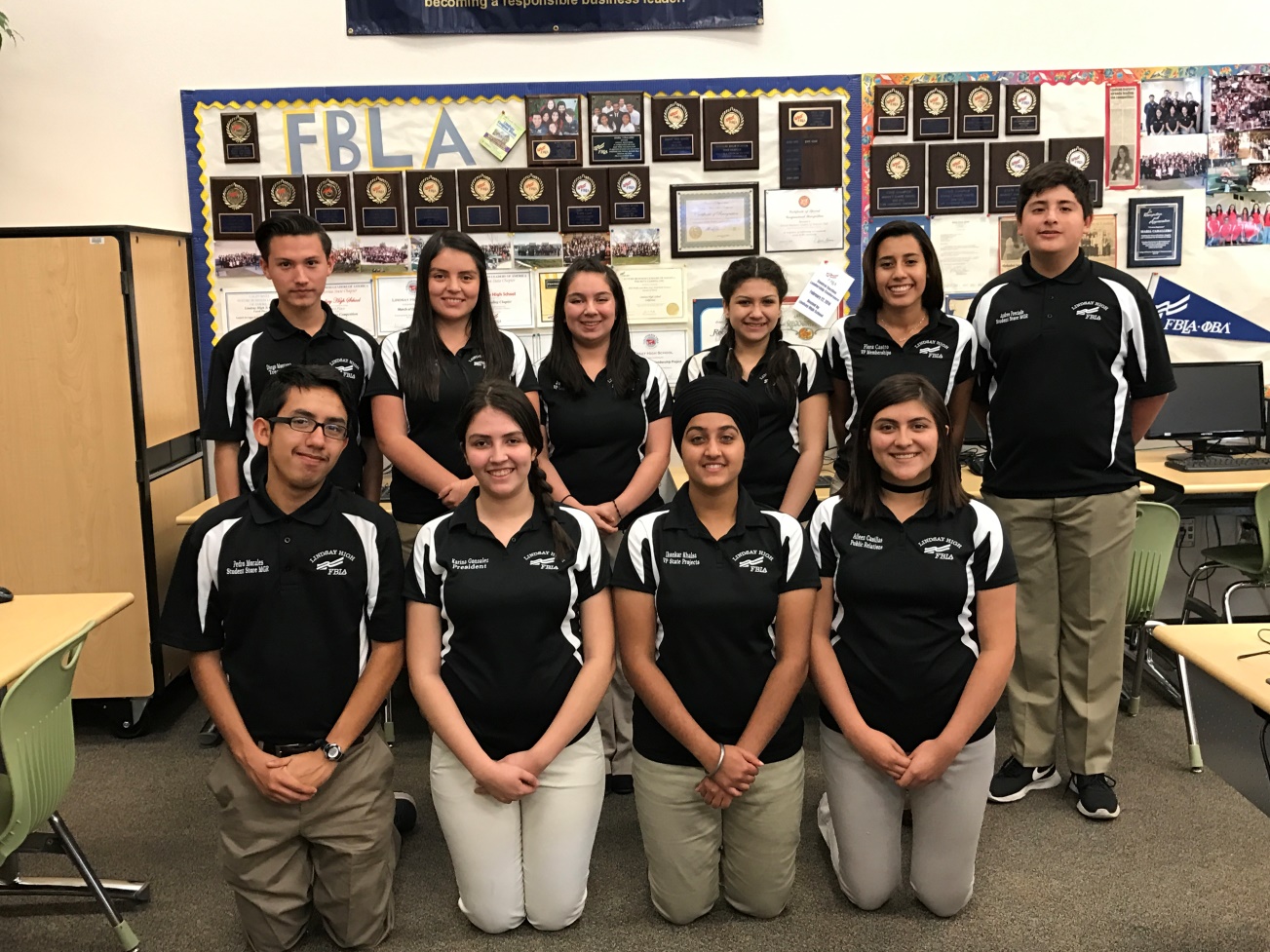 Different Clubs
FBLA
AVID 
TRIO 
ASB
Academics- Good
Job Shadow
Education Field 
Maria Sanchez  - Student Service Specialist
Still interested?
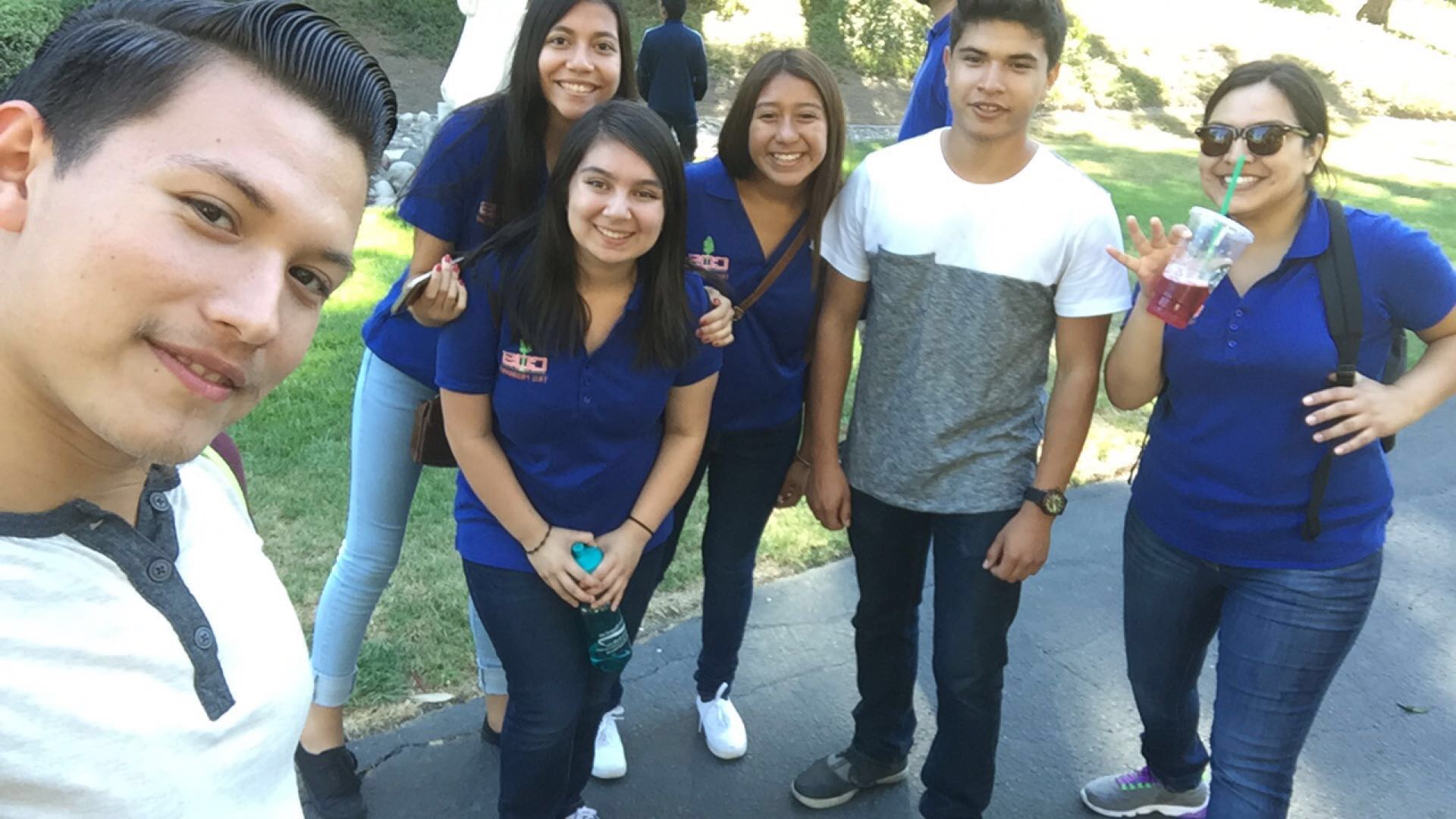 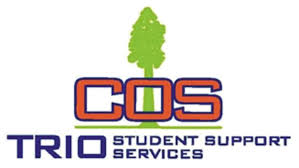 Pathway
French 
3 years
Loved learning
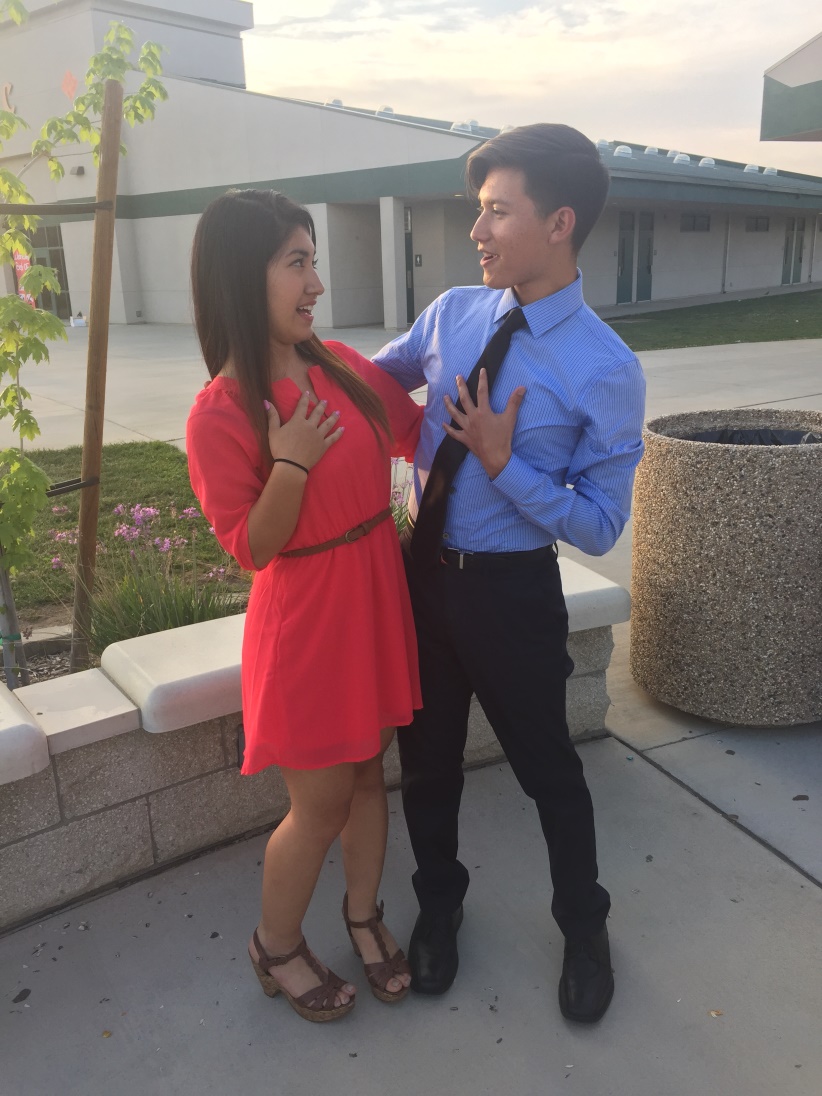 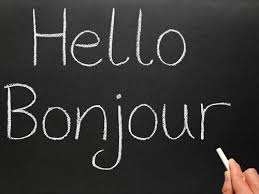 Post-High School Plans
Applied to 9 UC’s, 8 CSU’s, and 1 Junior college
Major in the Business or Education Field
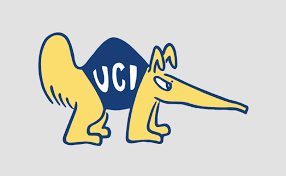 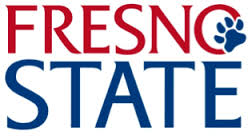 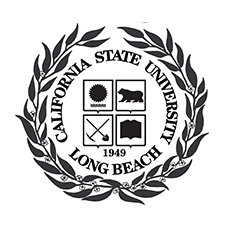 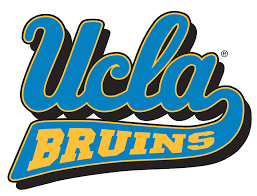 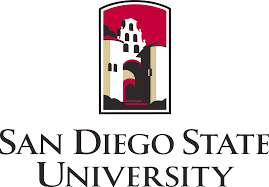 Leaving LHS
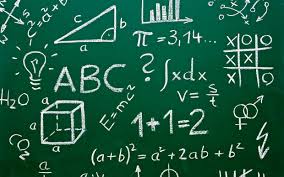 Inspirational Teachers	
Guss 
Performance Based System (PBS)
Struggled 
Became more responsible
Independent
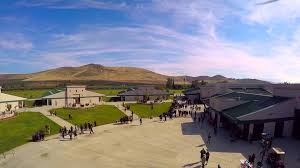 Questions?